Union Budget of India- 2016
By CA Nilay N. Sanghavi
1
Index
What is Union budget?
Meaning of budget.
History of budget in India.
Why budget is tabled on the last day of February.
Budget Speech – Part A and Part B.
Analysis of last fiscal year.
Challenges in 2016-17.
Vision of budget, 2016.
Nine Pillars.
Income Tax Slab Rates.
Relief to Small Tax Payers.
Start up India.
Boost Employment and Growth.
Major proposal in budget.
Sovereign Gold Bond Scheme.
Incentives for promoting Housing for all.
Deduction U/s 24(b)
Exemption U/s 115 - O and 115 – R.
2
Presumptive Taxation.
Increase in Audit Limit U/s 44 AB.
Exemption to NRI U/s 206 AA.
The Income declaration Scheme 2016.
The Direct Tax dispute resolution scheme.
Rationalisation of TDS provision.
TDS Rate Chart.
Conversion of Company into LLP.
Filing of ITR section 139
Time limit for Assessment and Reassessment.
Advance Tax Payment schedule u/s 211
Payment of interest on refund.
Refund in appeal matters.
Processing u/s 143 (1)
Other Proposals.
Service Tax.
Excise
Customs
3
What is Union Budget?
The Annual financial statement under Article 112 of the Constitution of India
Presented each year on the last working day of February by the Finance Minister of India in Parliament
Presented by means of the Financial bill and the Appropriation bill has to be passed by the Houses before it can come into effect on April 1, the start of India's financial year.
4
Meaning of Budget
The word budget is derived from bowgette, which means 'a leather bag' in French. 
Budget is a plan of financing for the incoming fiscal year. This involves an itemised estimate of all revenues on the one hand and all the expenditures on other.
 The budget is announced to disclose the government's future expenditures intended to strengthen the nation's economy and consolidate economic stability through tax proposals.
5
History of budget in india
The first Union budget of independent India was presented by Shri.R. K. Shanmukham Chetty on November 26, 1947
Until the year 1999, Budget was announced at 5:00 pm on the last working day of the month of February.
Printing of Budget documents starts a week ahead of presenting in the Parliament with a customary 'Halwa ceremony‘ and served to officers and support staff involved.
Staff remain isolated and stay in the North Block office until the Budget is presented.
6
Why Budget is tabled on the last working day of February?
Lok Sabha will have one month to review and modify the Budget proposals. 
The Proposed Budget comes into effect on 1st April of the next fiscal year after parliamentary discussion on the Budget. 
In an election year, Budget may be presented twice -- first to secure vote on account for a few months and later in full.
7
BUDGET SPEECH
The Budget speech of the finance minister is usually divided in two parts.
Part A deals with general economic survey of the country.
PART B deals with Taxation proposals.
8
Part a : Of the budget.
More concerned about the Macro aspect of the Economy.
Covers the broad outlays of money for different Sectors.
Introduction of new Schemes, Priorities of the Government and focus areas are also indicated in this part.
9
part b : Taxation proposals
Read with Finance Act.
It contains Chapters ,Annexures , Clauses.
It deals with Direct Taxes as well as Indirect Taxes such as Excise, Custom, Service Tax etc.
Deals with the micro aspects of the economy.
It  also covers amendments to other Acts such as RBI Act, FCRA, FEMA etc.
10
Anaylisis of last fiscal year
Growth of Economy accelerated to 7.6% in 2015-16.
India hailed as a ‘bright spot’ by IMF amongst a slowing global economy.
Robust growth achieved despite very unfavorable global economic conditions and two consecutive years shortfall in monsoon by 14%
Foreign exchange reserves has touched to the highest ever level by around 350 billion US dollars.
Despite increased devolution to States by more than 55% as a result of the planned expenditure is increased at Revised Estimate(RE) stage in  2015-16 – in contrast to earlier years.
11
CHALLENGES IN 2016-17
Risks of further global slowdown and turbulence in world economy.
 Additional fiscal burden due to 7th Central Pay Commission recommendations and OROP.
Ensuring macro-economic stability and prudent fiscal management.
Boosting on domestic demand.
Huge stress in agriculture sector.
High level of NPAs in banking industry.
12
VISION of Budget 2016 – Transform india
Nine Pillars of Transform India –
Agriculture and Farmers’ Welfare.
Rural Sector.
Social Sector including Healthcare.
Education, Skills and Job Creation.
Infrastructure and Investment.
Financial Sector Reforms.
Governance and Ease of Doing Business.
Fiscal Discipline.
Tax Reforms.
13
AGRICULTURE AND FARMERS’ WELFARE
Allocation for Agriculture and Farmers’ welfare is Rs.35,984 crore
Under ‘Pradhan Mantri Krishi Sinchai Yojana’ 28.5 lakh hectares will be brought under irrigation over a period of 5 years.
Long Term Irrigation Fund will be created in NABARD with an initial corpus of about 20,000 crore.
2,000 model retail outlets of Fertilizer companies will be provided with soil and seed testing facilities.
Allocation under Prime Minister Fasal Bima Yojana ` 5,500 crore.
14
RURAL SECTOR
Allocation for rural sector – Rs.87,765 crore.
A sum of Rs.38,500 crore an all time high amount is allocated for MGNREGS.
100% village electrification by 1st May, 2018.
New scheme Rashtriya Gram Swaraj Abhiyan proposed with allocation of Rs.655 crore.
Every block under drought and rural distress will be taken up as an intensive Block under the Deen Dayal Antyodaya Mission.
15
SOCIAL SECTOR INCLUDING HEALTH CARE
Allocation for social sector including education and health care –Rs.1,51,581 crore.
Rs.2,000 crore allocated for initial cost of providing LPG connections to BPL families.
New health protection scheme will provide health cover up to Rs.1 lakh per family and Rs.1.3 lakhs per senior citizen.
‘National Dialysis Services Programme’ to be started under National Health Mission through PPP mode.
National Scheduled Caste and Scheduled Tribe Hub to be set up in partnership with industry associations.
16
EDUCATION, SKILLS AND JOB CREATION
62 new Navodaya Vidyalayas will be opened.
Under ‘Sarva Shiksha Abhiyan’ Ten public and ten private institutions to emerge as world-class Teaching and Research Institutions.
Digital Depository for School Leaving Certificates, College Degrees,Academic Awards and Mark sheets to be set-up
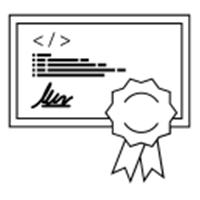 17
SKILL DEVELOPMENT
Allocation for skill development –Rs.1804. crore.
1500 Multi Skill Training Institutes to be set-up.
Open online courses will be started for education and training of enterprenurs
18
JOB CREATION
GoI will pay contribution of 8.33% for of all new employees enrolling in EPFO for the first three years of their employment.
Deduction under Section 80JJAA of the Income Tax Act will be available to all assesses who are subject to statutory audit under the Act.
19
INFRASTRUCTURE AND INVESTMENT
Rs.97000 cr investment in road sector and PMGSY.
15,000 crore to be raised by NHAI through bond.
100% FDI to be allowed through FIPB route in marketing of food products produced and manufactured in India (like Walmart, Tesco).
Action plan for revival of unserved and underserved airports to be drawn up in partnership with State Governments.
20
FINANCIAL SECTOR REFORMS
A Financial Data Management Centre to be set up.
Amendments in the SARFAESI Act 2002 to enable the sponsor of an ARC to hold up to 100% stake in the ARC and permit non institutional investors to invest in Securitization Receipts.
Allocation of Rs.25,000 cr towards recapitalisation of Public Sector Banks.
Target of amount sanctioned under Pradhan Mantri Mudra Yojana increased to Rs.1,80,000 cr.
21
GOVERNANCE AND EASE OF DOING BUSINESS
Bill for Targeted Delivery of Financial and Other Subsidies, Benefits and Services by using the Aadhar framework to be introduced.
Amendments in Companies Act to improve enabling environment.
Start-up India is initiated.
Rationalisation of Tax for easy entry and exist.
Bankruptcy Act is proposed.
22
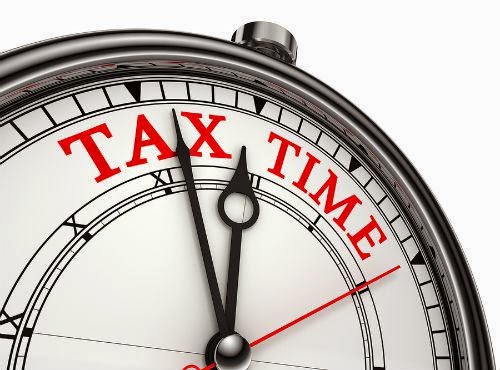 23
Tax slab rate for Individual(below 60 years), HUF, AOP, BOI and for Artificial Juridical person
24
In the case of every individual (Between 60-80 years)
25
In the case of Super Senior Citizen (age above 80 years)-
26
RELIEF TO SMALL TAX PAYERS
Section 87A-Amendments
Rebate limit raised from Rs.2000 to 5000
For Individuals with income upto 5 lakhs.
Section 80GG- Deduction for Rent
Increase the limit from 24000 to 60000 p.a, 
To provide relief to those who live in rented houses.
Subject to HRA received, Rent Paid, Gross Salary etc.
27
EXAMPLE 1-
Mr. X (age 22) 
- Annual income Rs.4.40 lakhs,
- 80C investment Rs.1.50 lakhs,
  Hence taxable income 2.90 lakh.
Current tax will be Rs.2060/-. 
After budget tax will be Nil. 
-  The hike in the tax relief under section 87A will reduce his tax to Zero.
28
Example -2
Mr. A is a retired Doctor (Senior Citizen) have Annual Income Rs. 13.10 Lakhs.
80C Deduction Rs. 1.50 Lakhs.
Deduction for Medical Insurance Rs. 5,000/-
Other Deduction Rs. 10,000/-
Hence Net Taxable income is Rs. 11.42 lakh and Current Tax is Rs. 1.68 Lakh. 
No changes after budget.
No higher basic exemption or TDS relief for senior citizen in budget.
29
Companies- Tax rate and other provisions
Existing Domestic company-
Income-tax rate shall be 29% of the total income
Total turnover or gross receipts of the company in the PY 2014-15 does not exceed 5 crores.
In all other cases the rate of Income tax shall remain 30% of the total income.
30
Start Up India
New Domestic company-
Incorporated on or after the 1st March, 2016 
Income Tax shall be computed @ 25% at the option of the company 
Engaged in the business of manufacture or production of any article or thing.
Not engaged in any other business
31
Continue..
Restrictions –
Can not claim profit or investment linked deductions
Do not avail of investment allowance and accelarated depreciation. 
.
32
Continue
New Start Up Companies- 
To be incorporated during 1st April, 2016 to 31st March, 2019. 
100% deduction of  profit for any 3 out of 5 years.
 MAT and DDT will apply in such cases.
Capital gain will not attract on transfer of  shares if proceeds are invested in regulated  or notified fund of funds or by individuals in notified start ups.
33
BOOST EMPLOYMENT AND GROWTH
Depreciation Rate rationalization Accelerated depreciation wherever provided in IT Act will be limited to maximum 40% from 1.4.2017. 
Sunset clause - Benefit of section 10AA to new SEZ units will be available to those units which commence activity before 31.3.2020.-.
The weighted deduction under section 35CCD for skill development will continue up to 1.4.2020.
34
Major proposal in budget 2016
Withdrawal up to 40% of the corpus at the time of retirement to be tax exempt in the case of National Pension Scheme (NPS).
Annuity fund in hands of legal heir will not be taxable.
Contribution of employer in recognized Provident and Superannuation Fund of Rs. 1.5 lakh per annum.
35
Continue..
Deduction for additional interest on housing loans-
Rs.50,000 per annum
Loans up to Rs.35 lakhs sanctioned in 2016-17.
For first time home buyer
House cost does not exceed Rs. 50 lakhs.
36
Additional tax of 10% on dividend
On gross amount of dividend
Dividend received in excess of Rs.10 lakh p.a.
Clarification needed in case if Dividend >10 Lakh, one can say that dividend received more than will only attract tax.
Taxable in the hands of Resident individuals, HUFs and Firms. NRIs are not covered.
GTI, other than dividend > Rs. 1 crore
Section 14A provisions will still apply.
Taxed almost for 4 times.
37
Surcharge on income exceeding Rs. 1 crore -
Increased from 12% to 15%
Applicable to Individual and HUF, other than companies, firms and cooperative societies.
Income above Rs. 1 crore.
38
Example 3-
Mr. A ( Age 45) is having Annual Income is Rs1.15 Crore.
80C deduction is Rs. 1.50 lakhs.
Housing loan deduction of Rs. 2.00 Lakhs. 
Other deduction is Rs. 50,000/-
Taxable income is Rs. 1.11 Cr and Current Tax payable Rs.36.94 Lakh (Tax- 31.55 lakhs + Surcharge @ 12% - 3.79 Lakhs + Educ Cess 1.06 Lakhs)
After budget Tax will be 37.37 lakhs. (Tax 31.55 lakhs + Surcharge @ 15% - 4.73 Lakh + Education Cess of Rs. 1.09 Lakh)
39
Sovereign Gold Bond Scheme, 2015
For reducing physical gold demand.
To reduce the outflow of foreign exchange.
Under section 47 redemption of Bond shall not be treated as transfer.
Exempt from tax on capital gains for indiviuals.
Indexation benefit to LTCG will be available to all the assess other than individuals. 
Effective from the 1st April, 2017.
40
Incentives for Promoting Housing for All
100% deduction of the profits of an assessee developing and building affordable housing projects
 if the housing project is approved by the competent authority Between 1st April,2016 and 31st March, 2019 subject to:
For Metros.- 
Within metro municipal corporation limit or upto 25 km from the municipal limits of that metro.
Plot area 1000 sq. meters minimum.
Flat size 30 sq meters. 
Say one family one flat.
41
continue
For Non Metros- 
Within boundary limits of local body and cantonment board.
Plot area 2000 sq. meters minimum. 
Flat Size 60 sq. meters. 
Other Condition of Section 80IBA are applicable.
42
Deduction- U/s 24(b)
Interest on capital for borrowed for House property
Effective from 1st day of April, 2017.
43
Exemption- U/s 115-O and 115R
Exemption from Dividend Distribution Tax (DDT) –
To rationalize the taxation regime for business trusts (REITs and Invits) and their investors
Exemption from levy of dividend distribution tax-
exemption from levy of DDT in respect of distributions made by SPV to the business trust
Not taxable in the hands of trust or investors.
Effective from 1st June, 2016.
44
Presumptive taxation
Income under head “Profit and gains of Business” .
45
Presumptive taxation
Income under head “Profit and gains from Profession” .
46
Increase in Audit Limit U/s 44AB
47
Exemption to NRI related to PAN
48
The Income Declaration Scheme, 2016
To declare undisclosed income.
Need not be a Tax payer at the time of declaration.
Tax, Surcharge and penalty totaling in all to 45% of such undisclosed income declared.
Applicable in respect of undisclosed income of any financial year upto 2015-16.
Effective from 1st June 2016 to 30th September 2016
Another 2 months may be allowed to pay the tax on the declared amount
Tax Rate will be sum up of= 30% Tax+ 7.5% Krishi Kalyan Cess + 7.5% Penalty.
49
Continue..
Following cases shall not be eligible for the scheme- 
where notices have been issued under section 142(1) or 143(2) or 148 or 153A or 153C, or
where a search or survey has been conducted and the time for issuance of notice under the relevant provisions of the Act has not expired, or
 where information is received under an agreement with foreign countries regarding such income, 
 Cases covered under the Black Money Act, 2015, or 
 persons notified under Special Court Act, 1992, or 
 cases covered under Indian Penal Code, the Narcotic Drugs and Psychotropic Substances Act, 1985, the Unlawful Activities (Prevention) Act, 1967, the Prevention of Corruption Act, 1988.
50
The Direct Tax Dispute Resolution Scheme, 2016
The scheme be applicable to "tax arrear" in respect of which appeal is pending before the Commissioner of Income-tax (Appeals) as on the 29th February, 2016.
Disputed tax Below 10 Lakhs- declarant will pay tax at applicable rate+ Interest thereon upto the date of assessment. 
Disputed tax exceeding 10 Lakhs- Declarant will pay tax at applicable rate + Interest thereon upto the date of assessment + 25% Penalty .
Consequent to such declaration, appeal shall be deemed to have been withdrawn.
51
Rationalization of tax deduction at Source (TDS) provisions
52
TDS rate chart -
53
conversion of a company into LLP
Effective from the 1st April, 2017.
54
FILING OF ITR section 139
55
assessment, reassessment
56
advance tax payment schedule under section 211
Now advance tax payment for all the assessee will be same as follows-
57
Payment of interest on refund
58
Refund in appeal matters
59
Processing under section 143(1) be mandated before assessment
Existing provision- processing of a return is not necessary where a notice has been issued to the assessee under sub-section (2) of the said section.
Proposed Provision- before making an assessment under sub-section (3) of section 143, a return shall be processed under sub-section (1) of section 143.
The amendment will take effect from the 1st day of April, 2017.
60
Other Proposal
E - assessments in 7 mega cities. 
E- sahyog is to be expanded.
Online mechanism to resolve mismatches.
Reducing face to face contact of the taxpayer and the IT department.
To cut multi taxes, propose to abolish 13 cesses levied by various Ministries in which revenue collection is less than Rs 50 crores per year 
Securities Transaction tax (STT) in case of ‘Options’ is proposed to be increased from 0.017% to 0.05%.
61
Service  Tax
Krishi Kalyan Cess-
To be levied with effect from 1st June, 2016 
On any or all the taxable services
At the rate of 0.5% on the value of such taxable services.
Credit of Krishi Kalyan Cess paid on input services (ITC) shall be allowed to be used for payment of the proposed Cess on the service provided by a service provider
62
Omission from Negative list
Education Services, but will be continued under exemption list.
Service of transportation of passengers, with or without accompanied belongings, by a stage carriage” will be taxable from 1st June,2016.
Transportation of goods by an aircraft or a vessel from a place outside India up to the customs station of clearance.
63
Exemption withdrawn
Exemption in respect of the following services is being withdrawn-
Services provided by a senior advocate to an advocate or partnership firm of advocates
A person represented on an arbitral tribunal to an arbitral tribunal
Transport of passengers, with or without accompanied belongings, by ropeway, cable car or aerial tramway.
64
. New Exemptions
The services of life insurance business provided by way of annuity under NPS.
Services provided by SEBI.
Services provided by EPFO to employees.
Services provided by Biotechnology Industry Research Assistance Council.
Services provided by National Centre for Cold Chain Development. 
Services provided by IRDA.
65
One person Company
New introduction as per Companies Act,2013.
Benefits- a) quarterly payment of service tax
	 b) payment of service tax on receipt basis, whose aggregate value of services provided is up to ₹ 50 lakh in the previous financial year.
66
Change in interest rate
Change in the rate of interest on delayed payment of Service tax
67
Other provision of Service Tax
Period for recovery of service tax not levied or paid or short- Enhanced from 18 months to 30 months
Power to arrest- Where amount of tax collected but not paid is above ₹ 2 crores from existing limit of Rs. 50 Lakhs
68
Excise
Excise duty of 2% (without CENVAT credit) or 12.5% (with CENVAT credit) is being levied on readymade garments and made up articles of textiles of retail sale price (RSP) of Rs.1000 and above when they bear or are sold under a brand name.
Excise duty of 1% (without CENVAT credit) or 12.5% (with CENVAT credit) is being levied on articles of jewellery [excluding silver jewellery, other than studded with diamonds/other precious stones] with a higher threshold exemption upto Rs. 6 crore in a year and eligibility limit of 12 crore.
69
Excise Duty on various tobacco products increased by 10% to 15% other than beedi raised, to discourage consumption of tobacco and tobacco products. 
Domestically manufactured charger/adapter, battery and wired headsets/speakers for supply to mobile phone manufacturers as original equipment manufacturer, increased from Nil to 2% 
Routers, broadband Modems, Set-top boxes for gaining access to internet, set top boxes for TV, DVR/NVR, CCTV camera/IP camera, lithium ion battery [other than those for mobile handsets] from 12.5% to 4%
70
Exemption from levy of Excise duty provided to improved chulhas.
Excise Duty on Solar lamp exempt from 12.5% to Nil.
71
custom
Reduction in Customs duty on certain goods:
Refrigerated containers from 10% to 5%;
Mineral fuels and Mineral oils:
Coal; briquettes, ovoids and similar solid fuels manufactured from coal from 2.5%/10% to 2.5%.
Coal gas, water gas, producer gas and similar gases, other than petroleum gases and other gaseous hydrocarbons from 10% to 5%
72
Continue
Increase in Customs Duty on certain goods:
Natural latex rubber made balloons from 10% to 20%; 
Imitation jewellery from 10% to 15%;
73
74